Нетрадиционная выставка-сюрприз«Чудо - книжки»
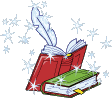 А.О. Шуматова
библиотекарь
Я к вам обращаюсь, товарищи, дети:Полезнее книги нет вещи на свете!Пусть книги друзьями заходят в дома,Читайте всю жизнь, набирайтесь ума!(С. Михалков)
Выставка предназначена для учащихся начальных классов, педагогов, родителей.
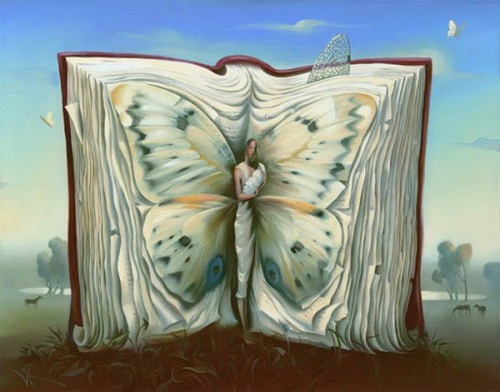 Цель выставки –
продемонстрировать творческие способности обучающихся    начальных  классов по созданию книг своими руками под руководством учителей и родителей, приобщить обучающихся к чтению книг через творчество, вдохновить ребят из других классов на создание не менее интересных, замечательных книг.
Разделы книжной выставки:
авторские книги (собственного сочинения);
стихи;
рассказы; 
загадки; 
познавательные книги.
   В книгах могут быть использовали произведения российских и зарубежных поэтов и писателей  XIX-XX веков.
Для оформления выставки использованы:
фотографии классов, семьи, родителей, друзей; 
распечатанные на фотобумаге веселые картинки.
Ребята активно участвовали в конкурсе на зрительскую симпатию.
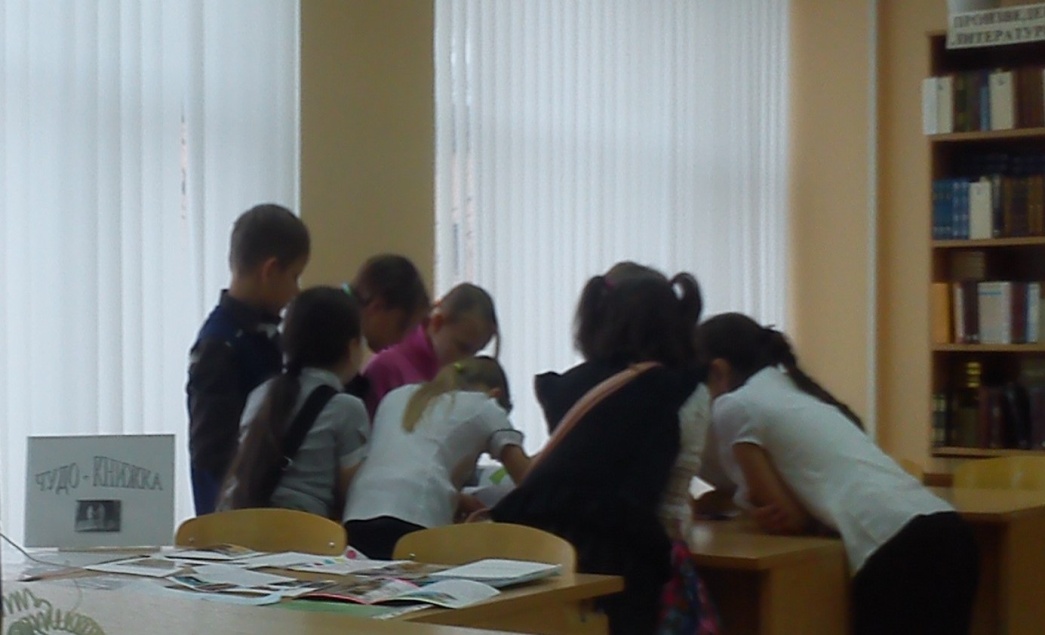 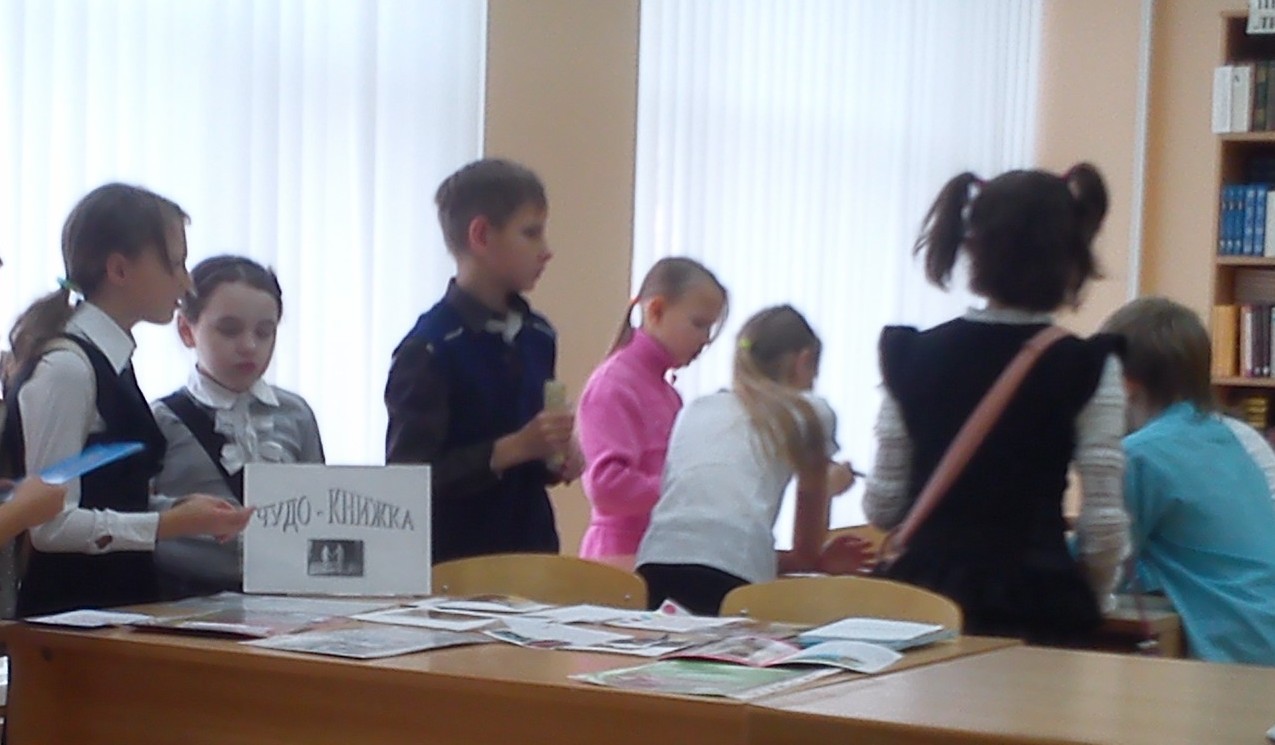 В конкурсе приняли учащиеся 3-Б,   3-В, 4-Б классов.
   Ученики подошли к конкурсу очень серьезно. Все разделы были включены.
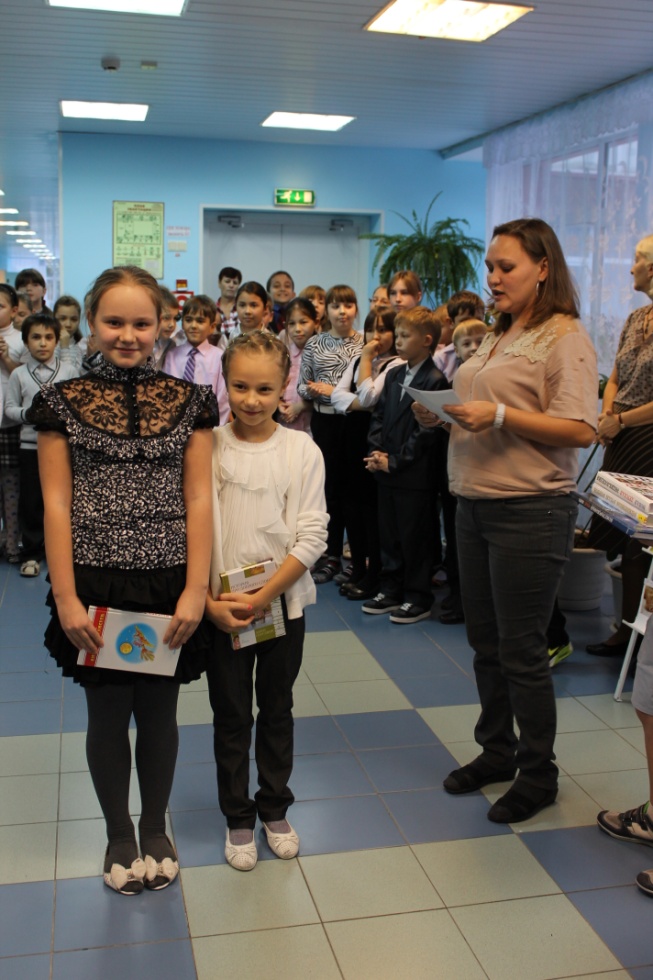 Призовые места разделили:
1 место –Козырева А., 4-Б; Бугай М. и Токмакова К., 3-Б
2 место – Сапожникова А., 3-Б; Насырова С., 4-Б
3 место – Колугина К., Банникова Л.,3-Б; Рурахмаев А., 4-Б.
Приз зрительских симпатий –  Дубова Д., 4-Б кл.
За активное участие в творческом конкурсе 3-В классу вручена хвалёнка и плакат стенгазеты.
МОЛОДЦЫ!
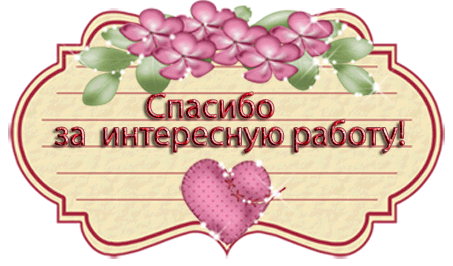